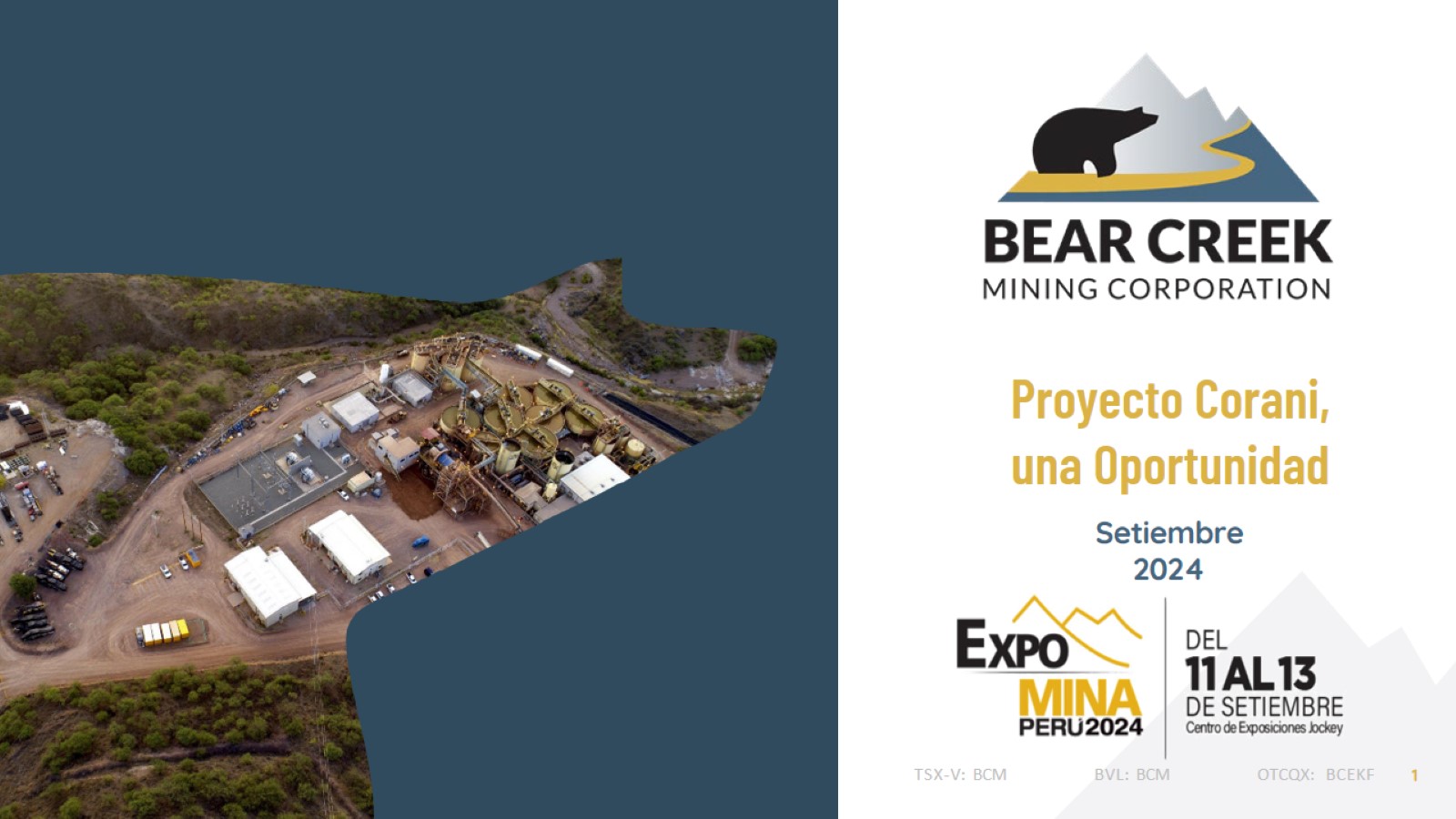 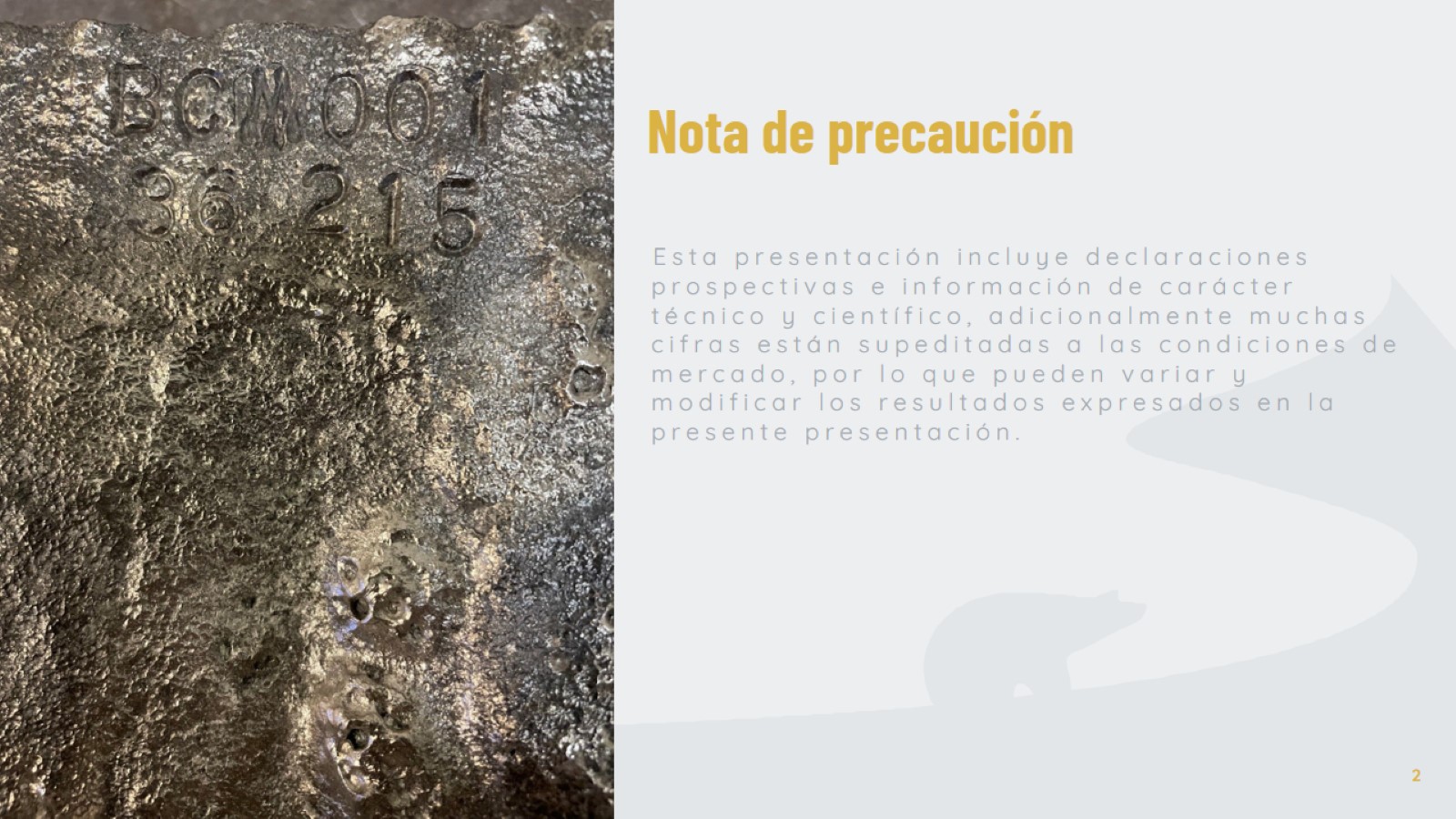 Nota de precaución
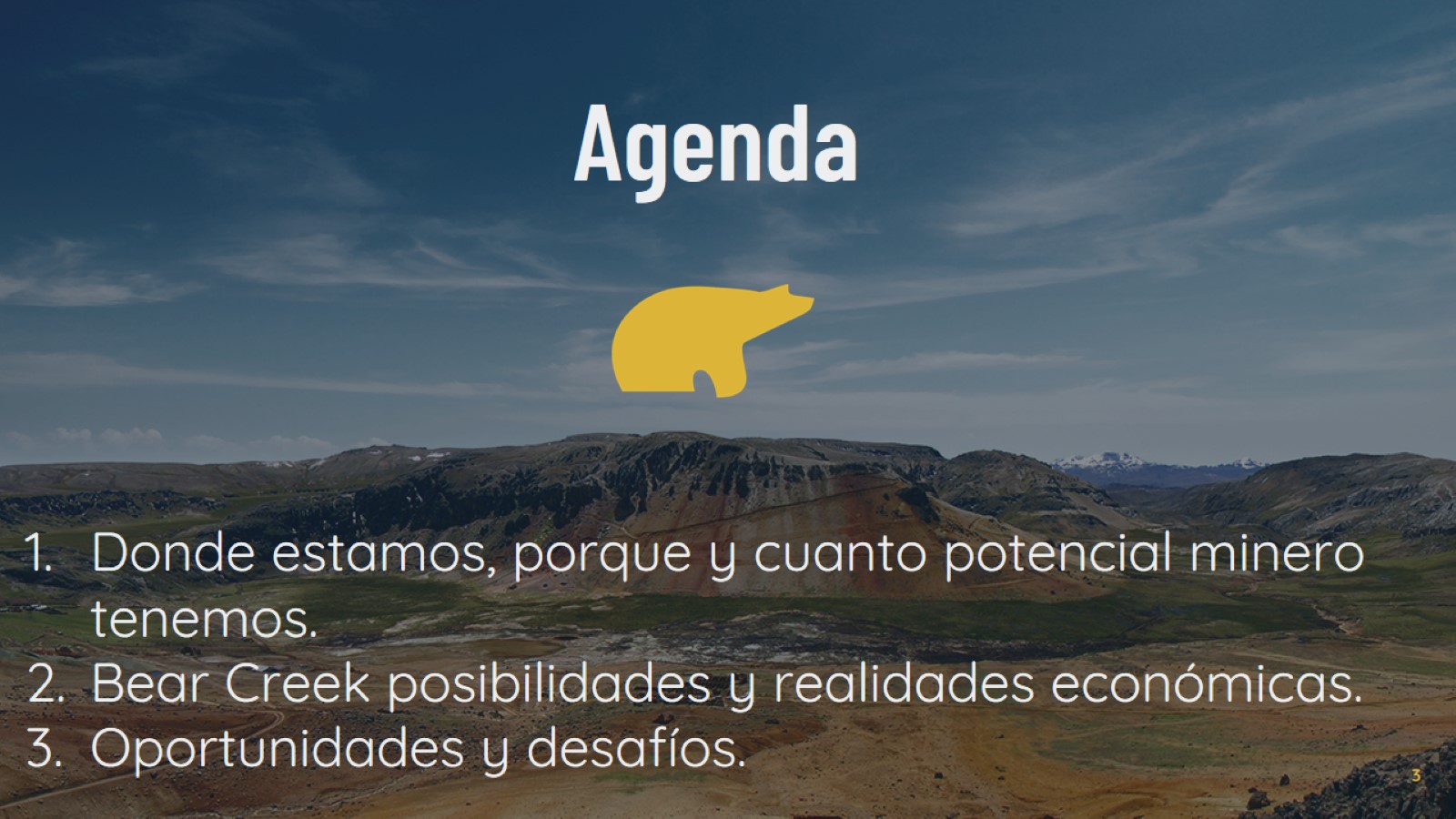 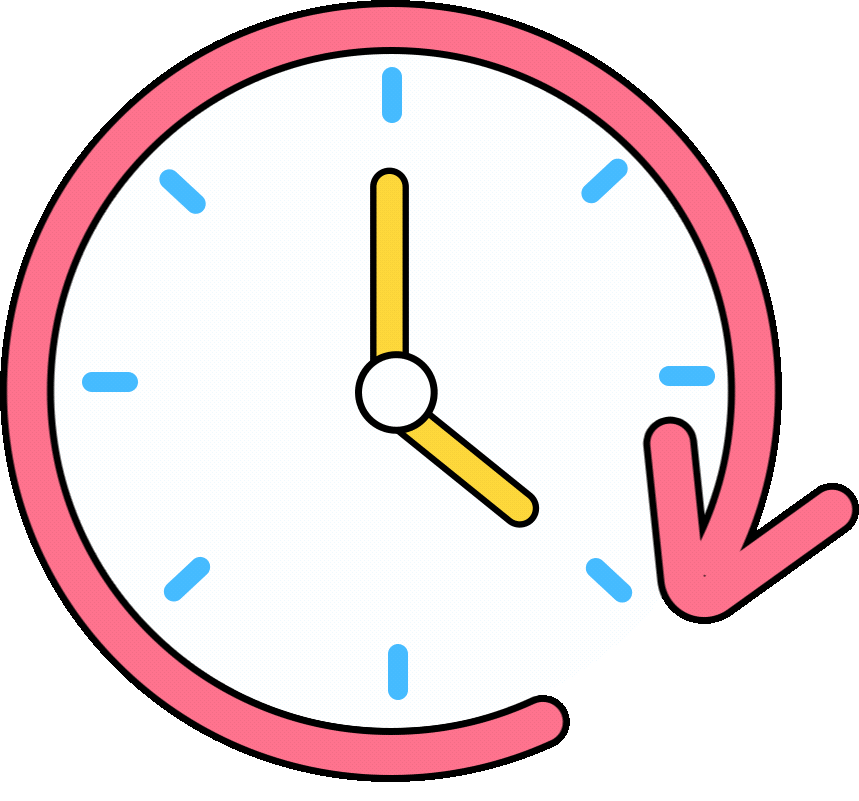 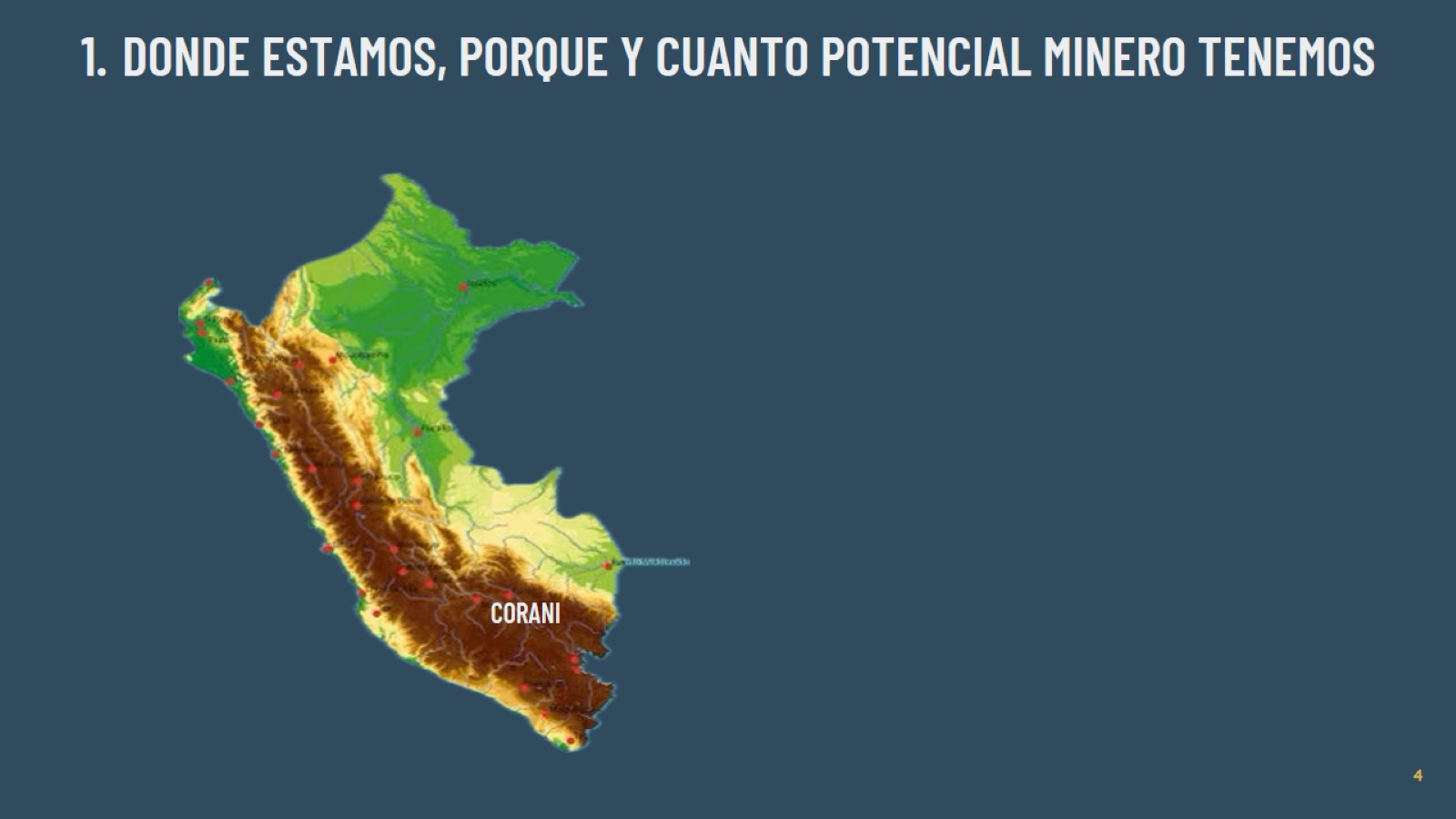 UBICACIÓN DEL PROYECTO
CORANI
PROVINCIAS
CARABAYA
DISTRITOS
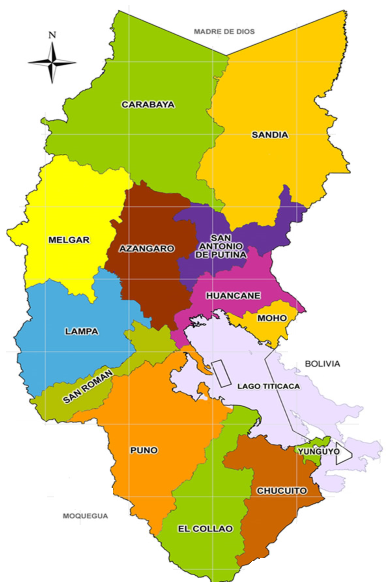 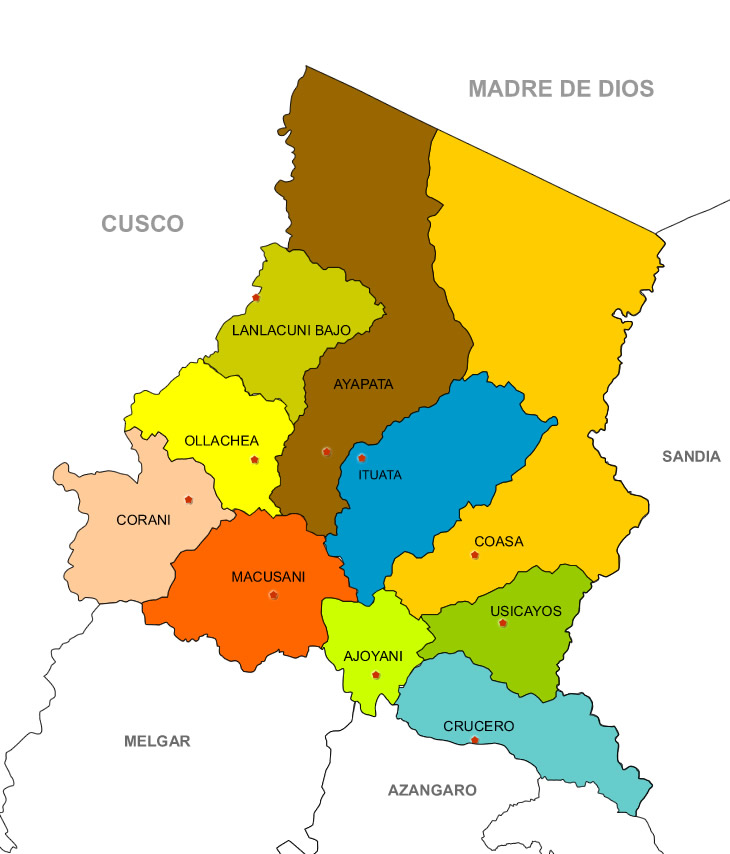 5
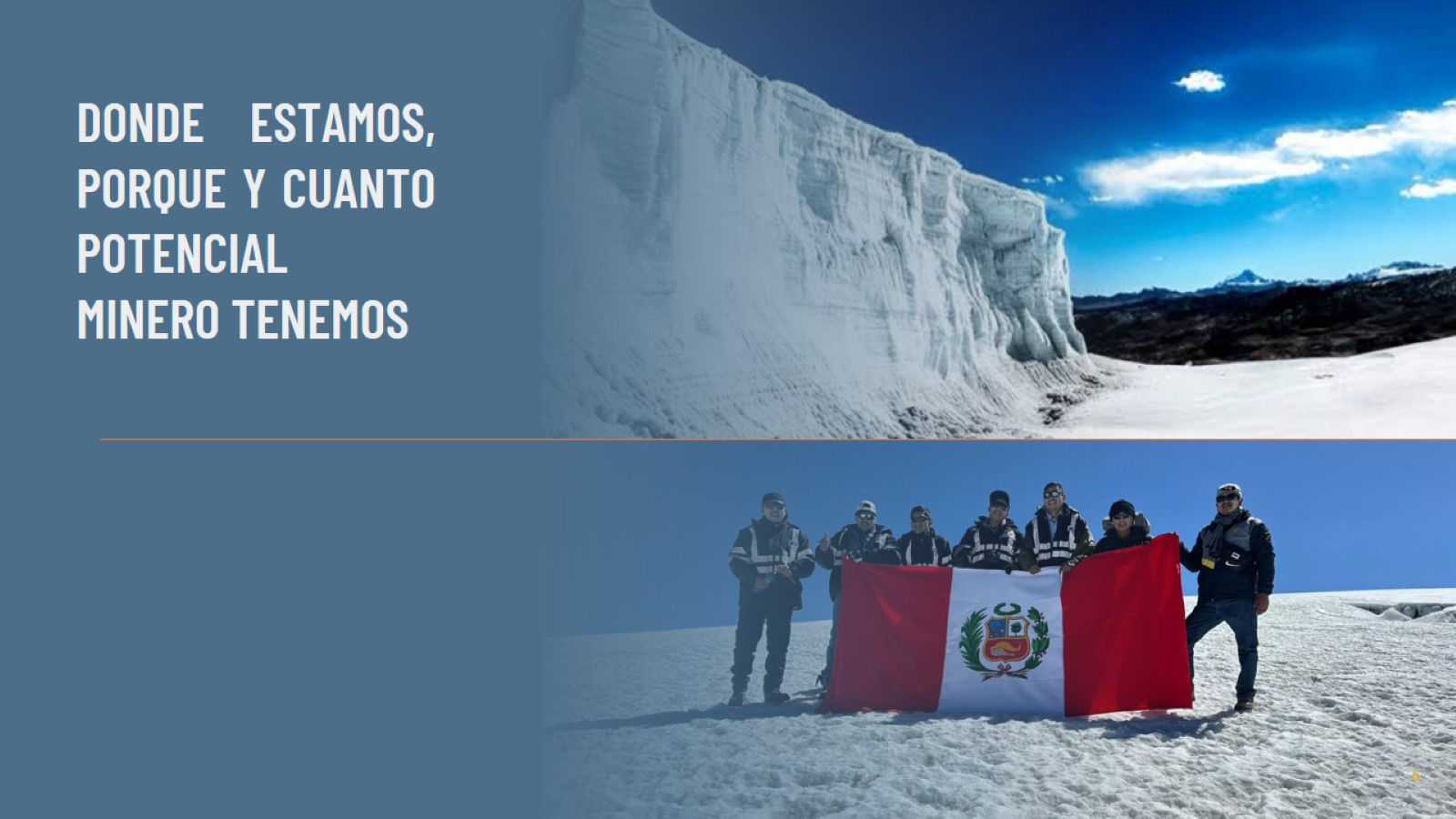 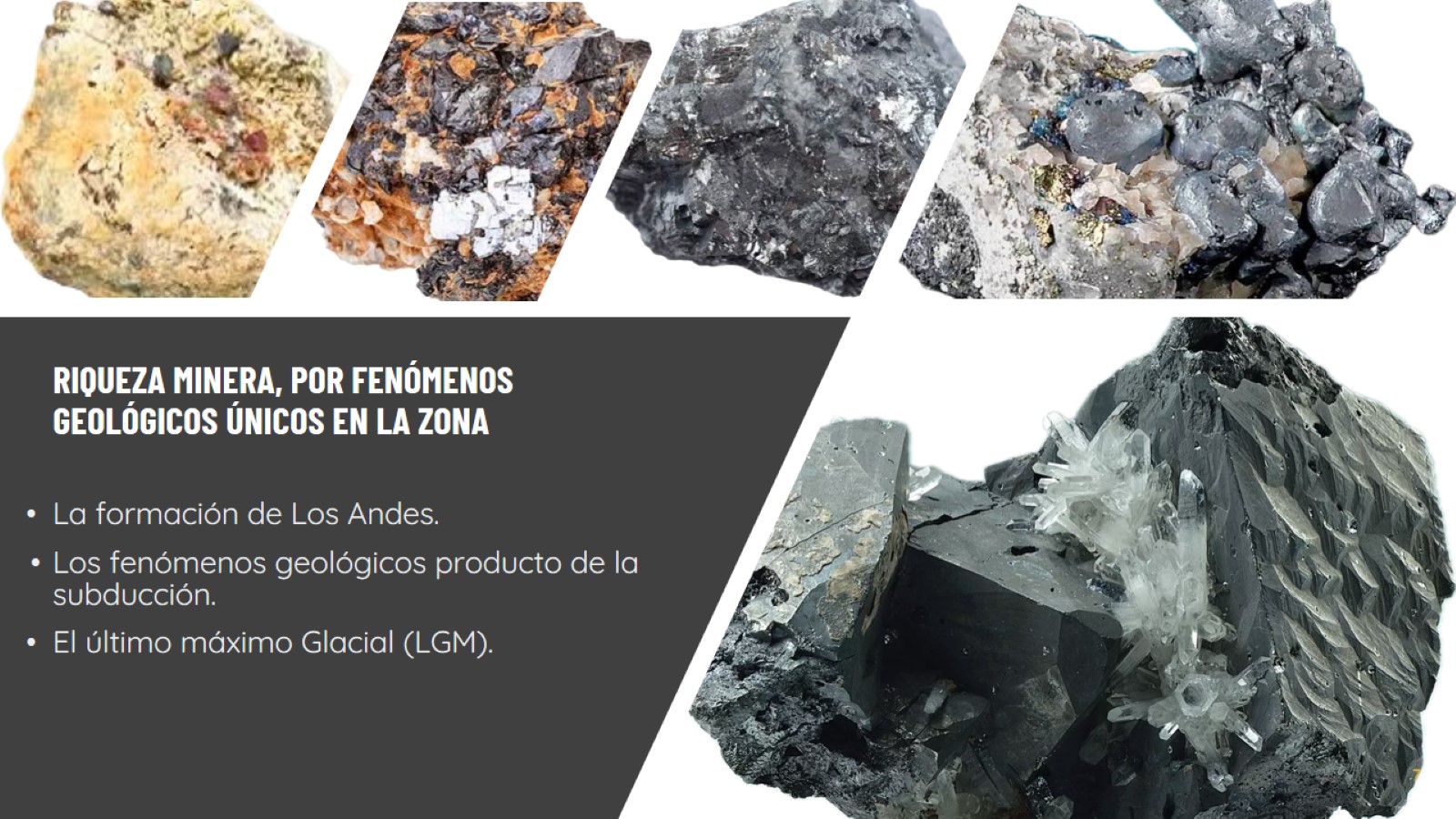 RIQUEZA MINERA, POR FENÓMENOS GEOLÓGICOS ÚNICOS EN LA ZONA
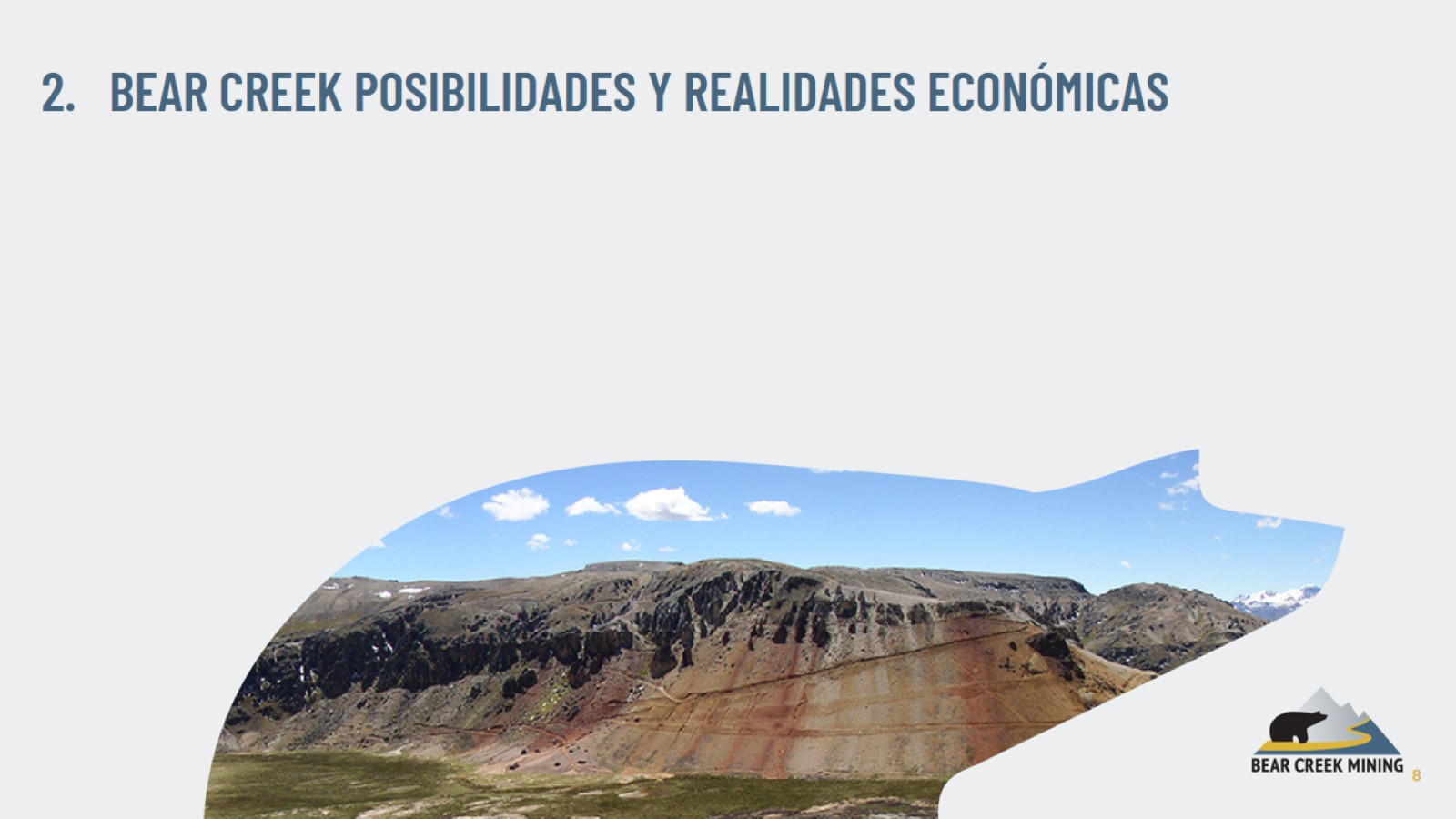 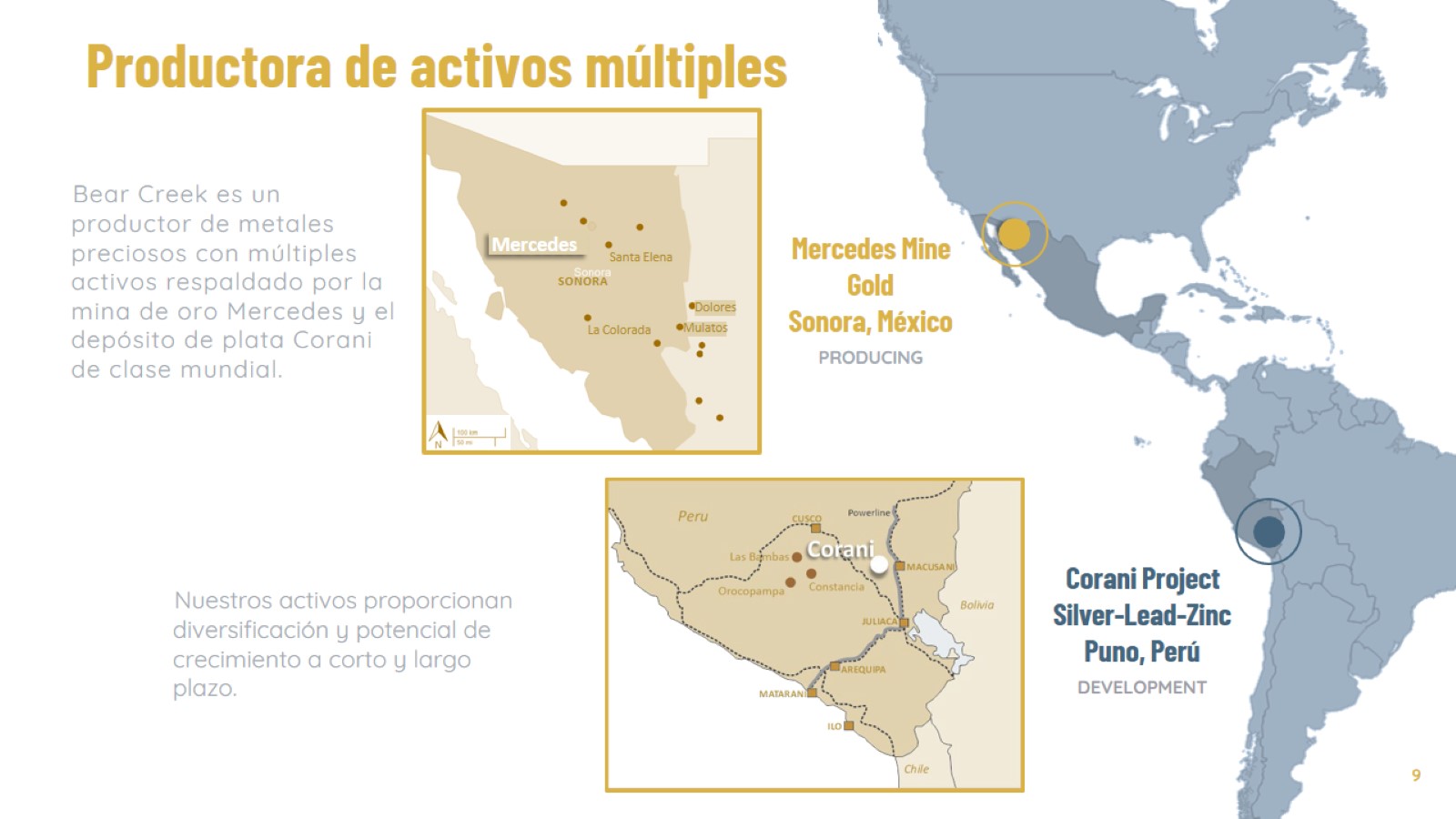 Productora de activos múltiples
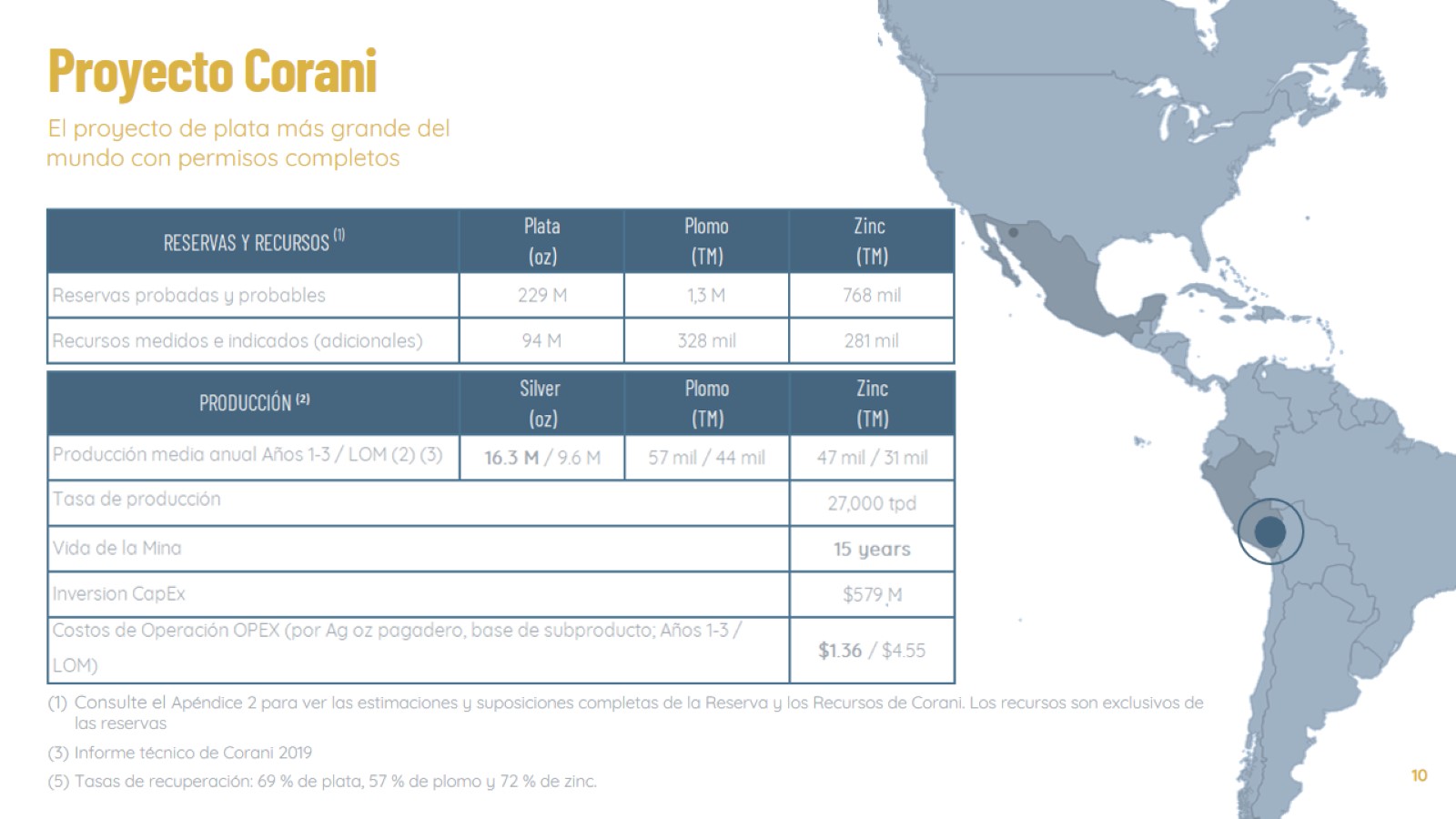 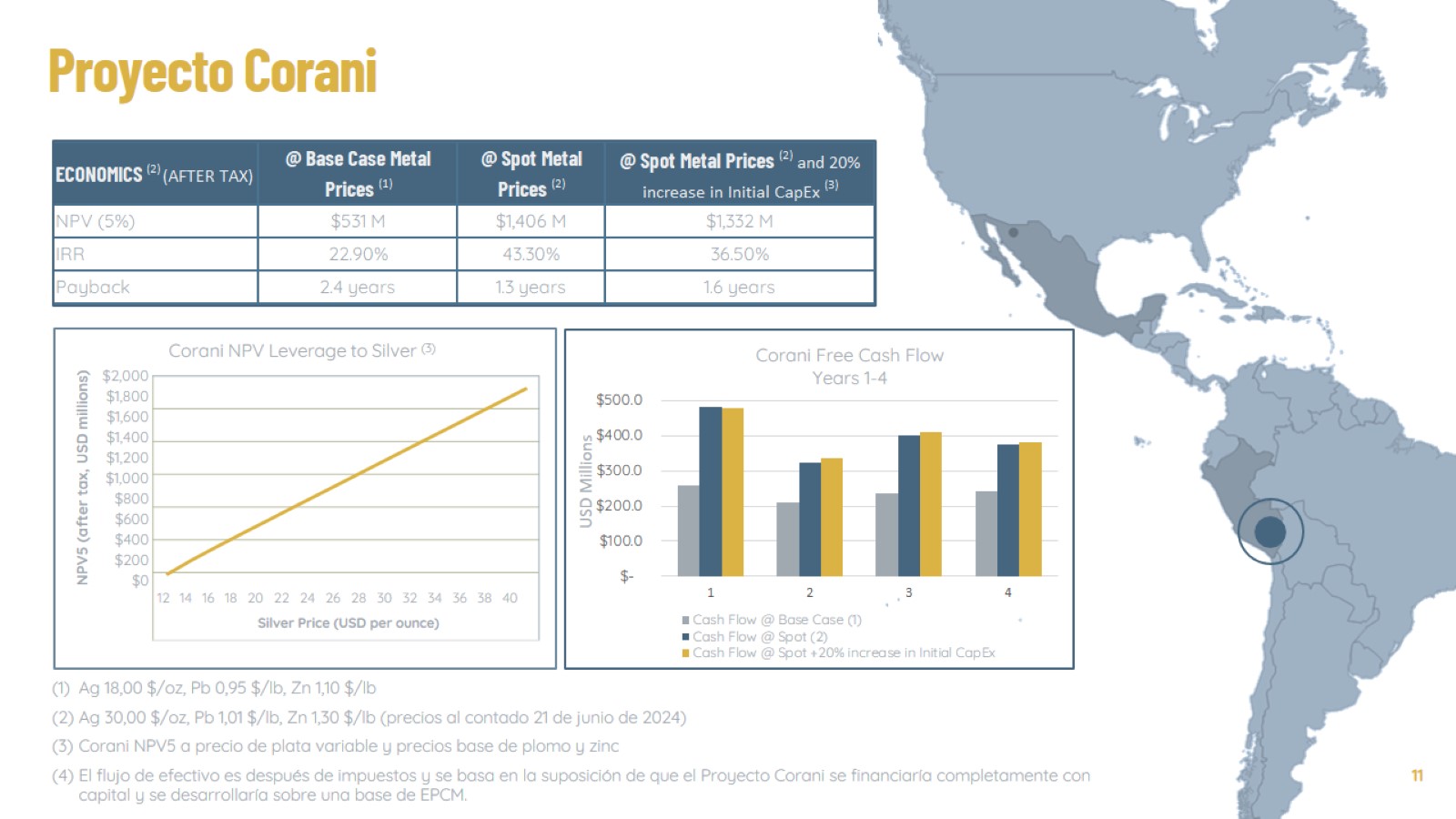 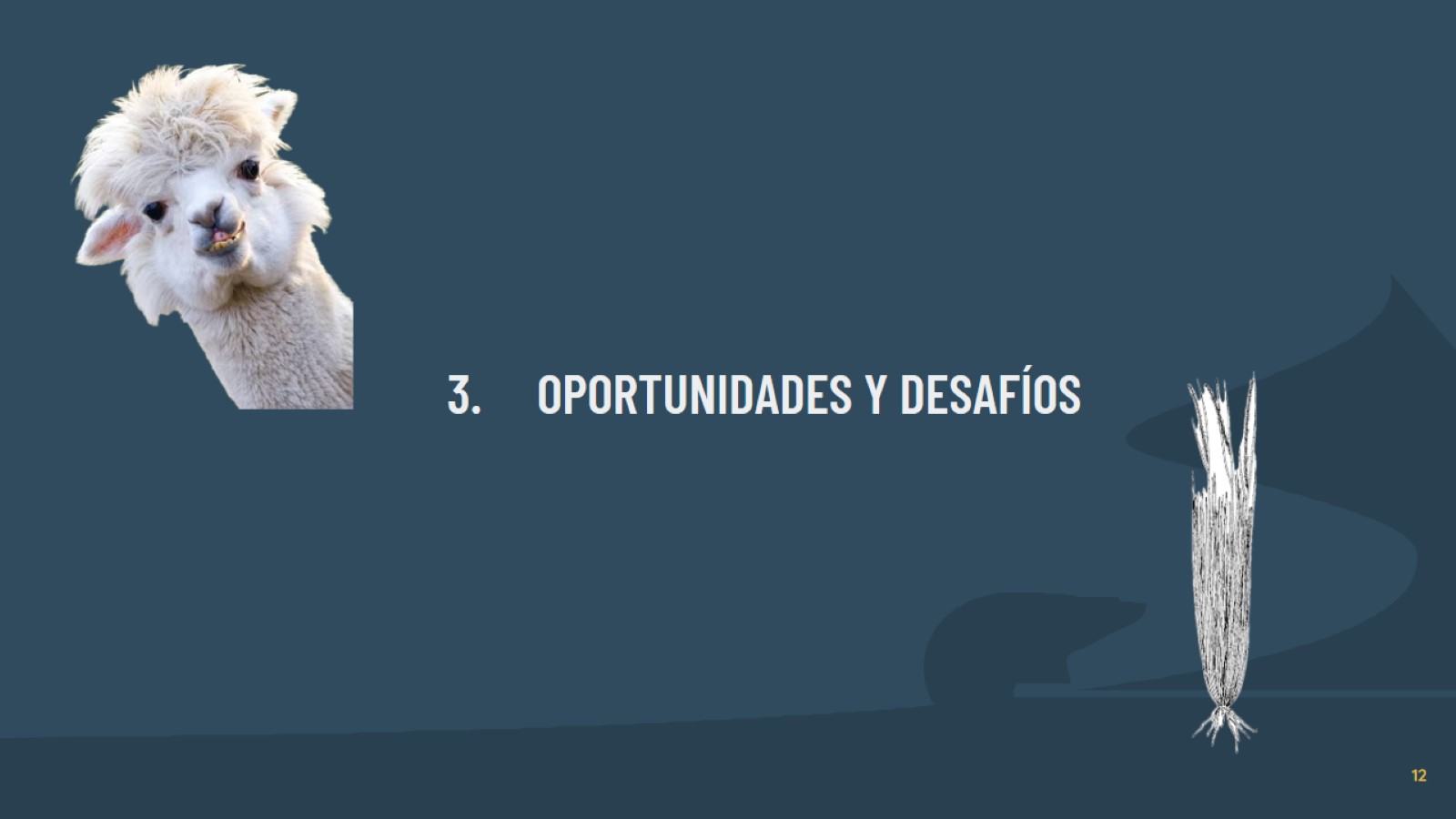 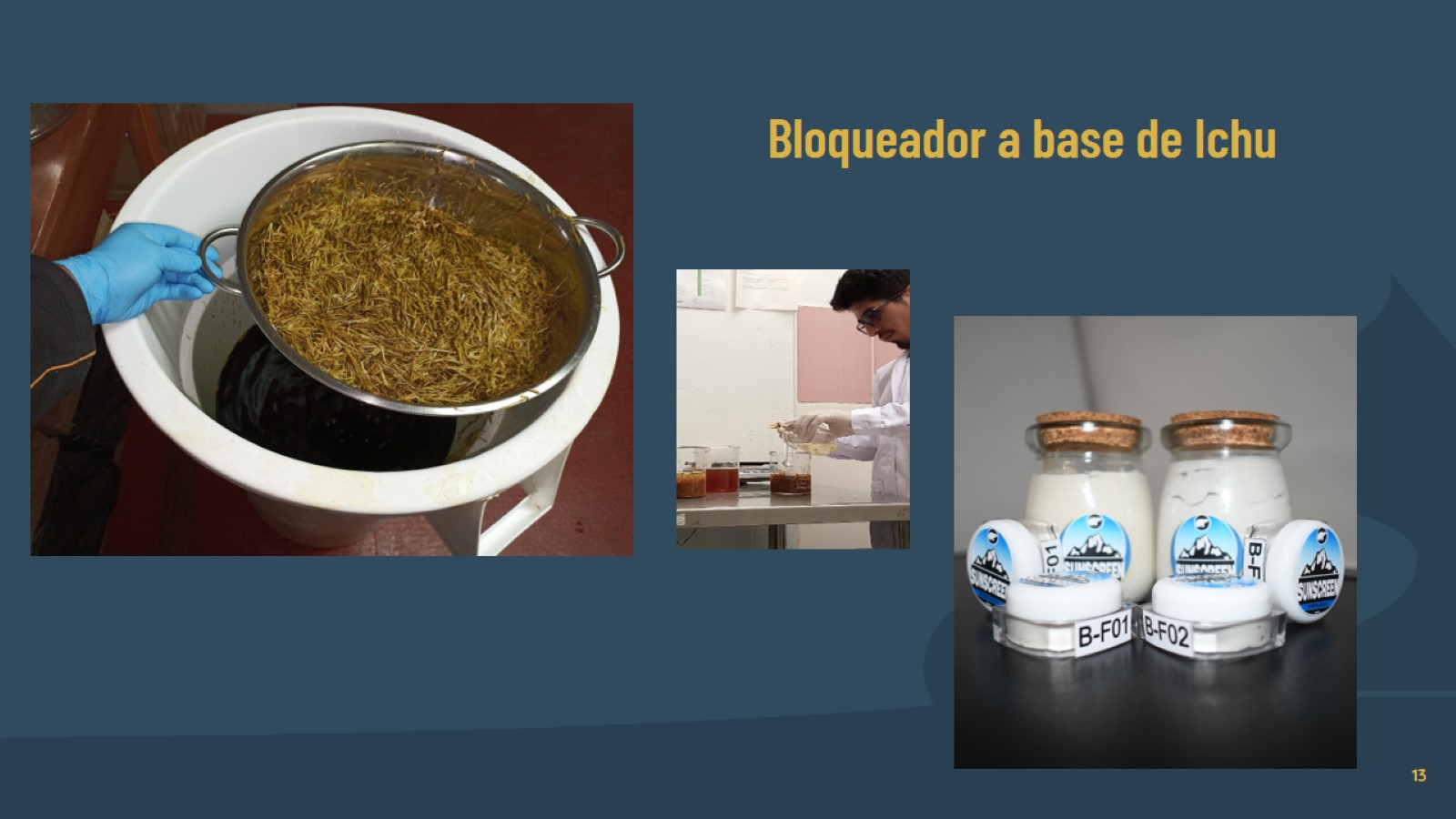 Bloqueador a base de Ichu
14
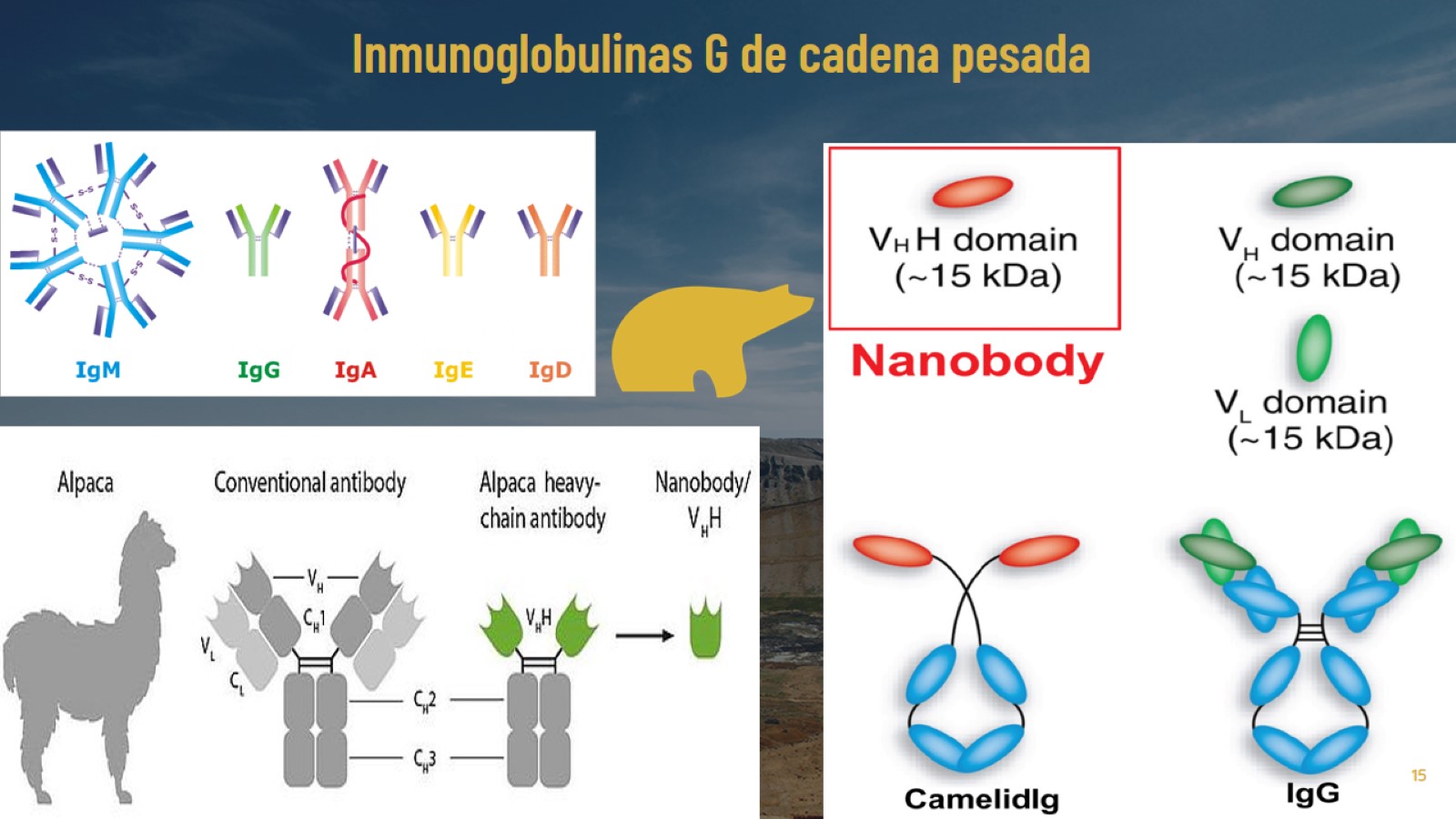 Inmunoglobulinas G de cadena pesada
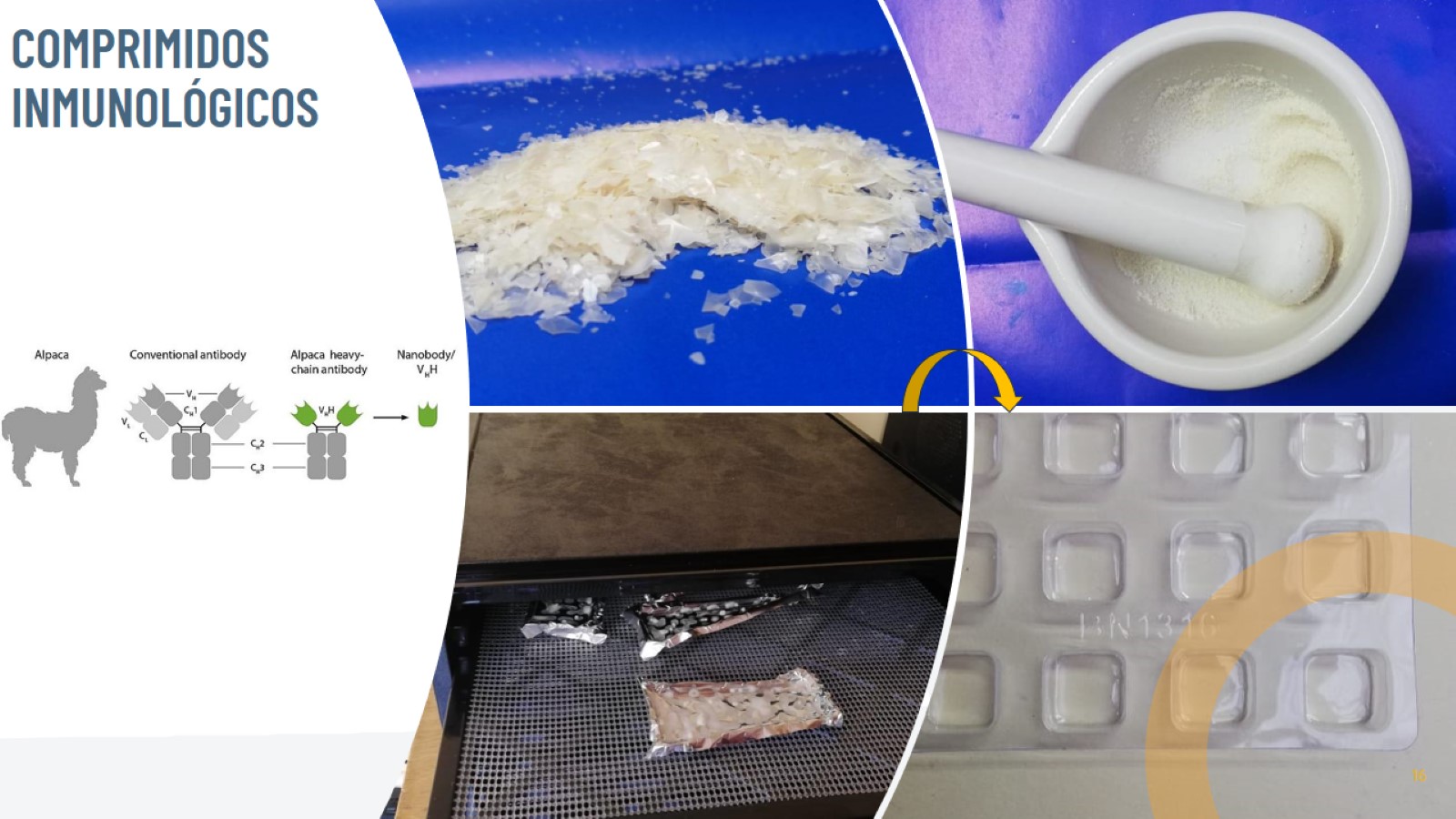 COMPRIMIDOS INMUNOLÓGICOS
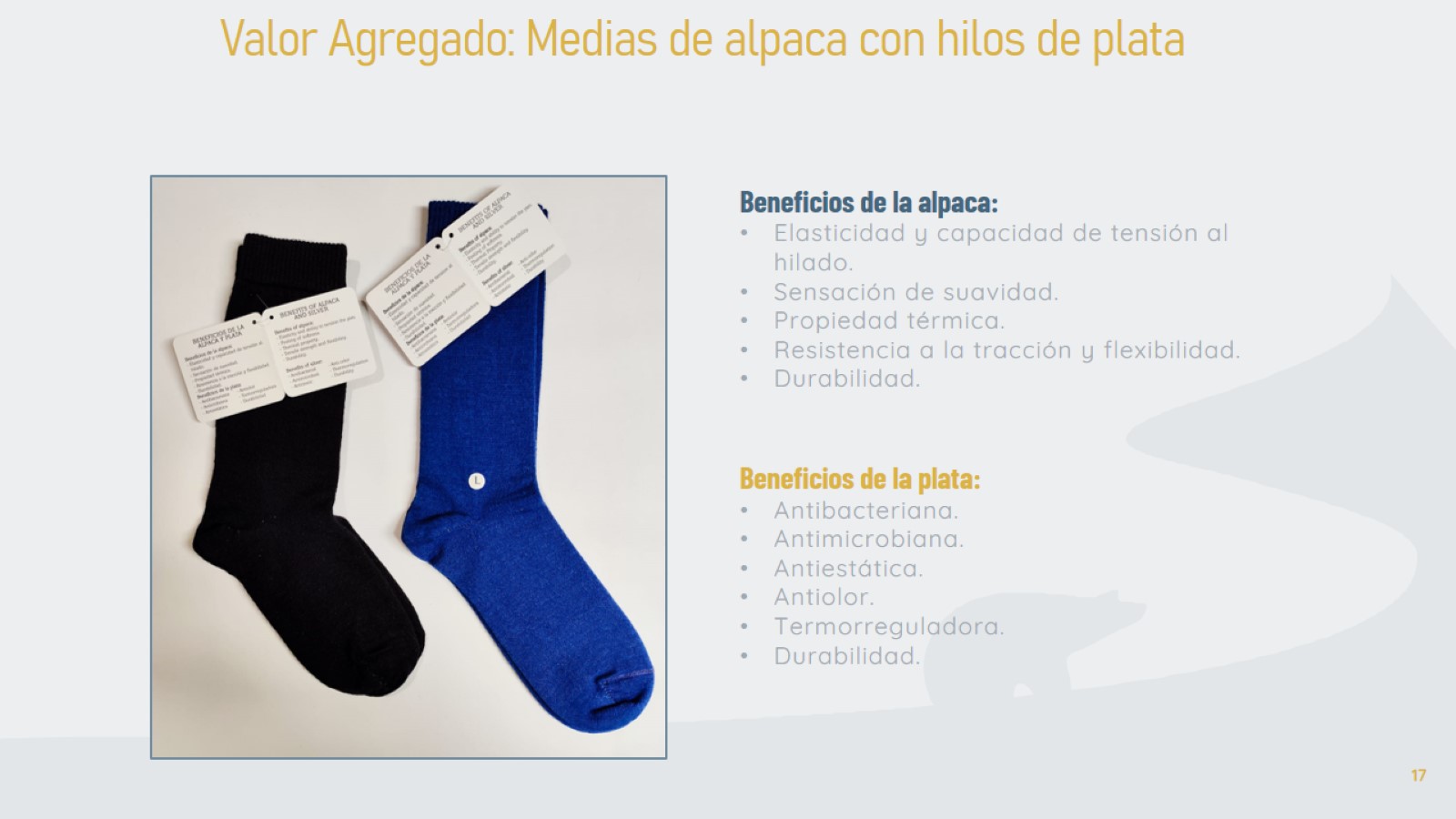 18
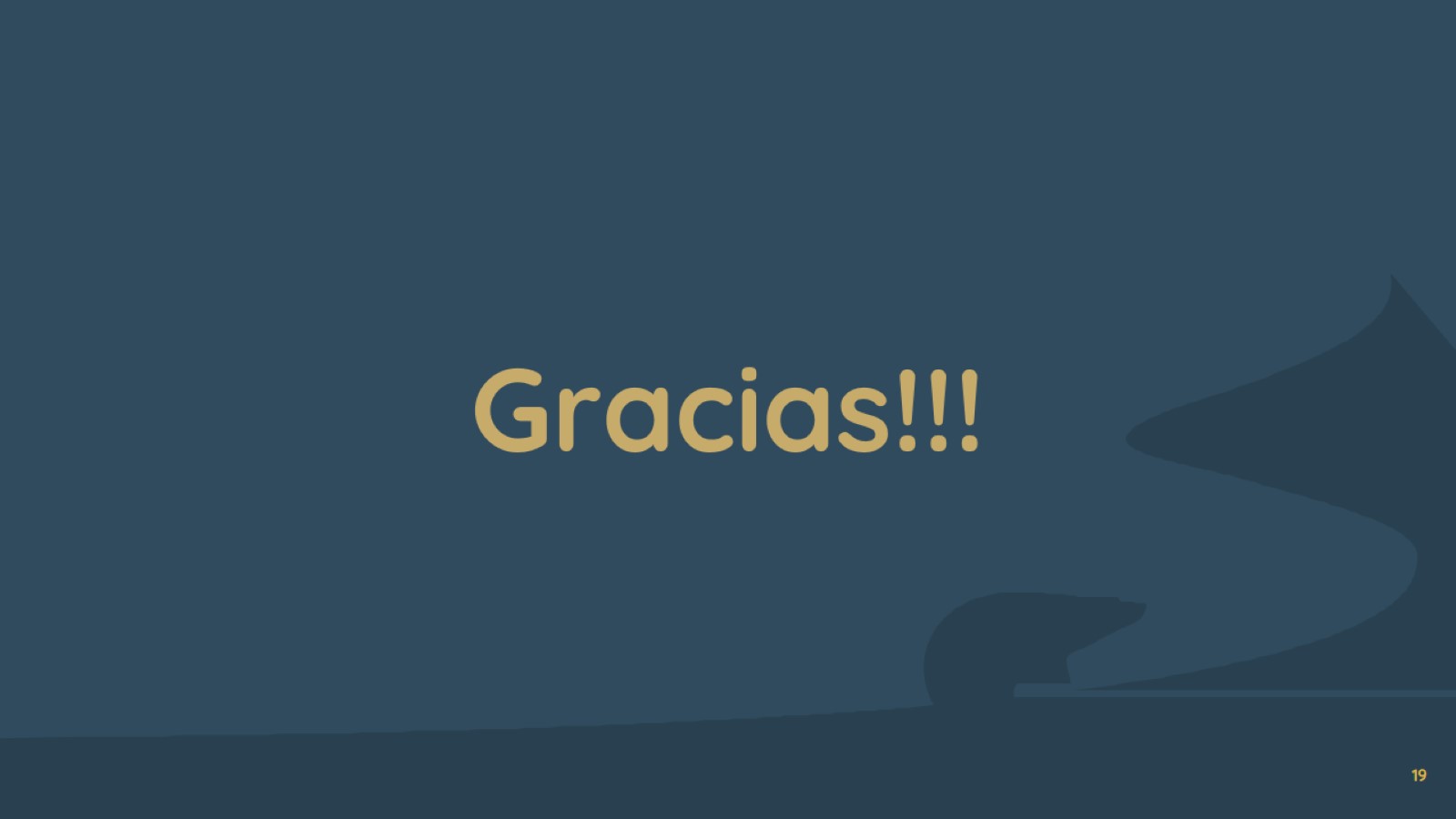 Gracias!!!